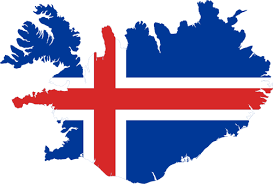 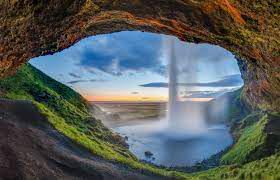 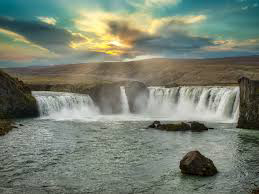 Mikä maa?
Missä sijaitsee?
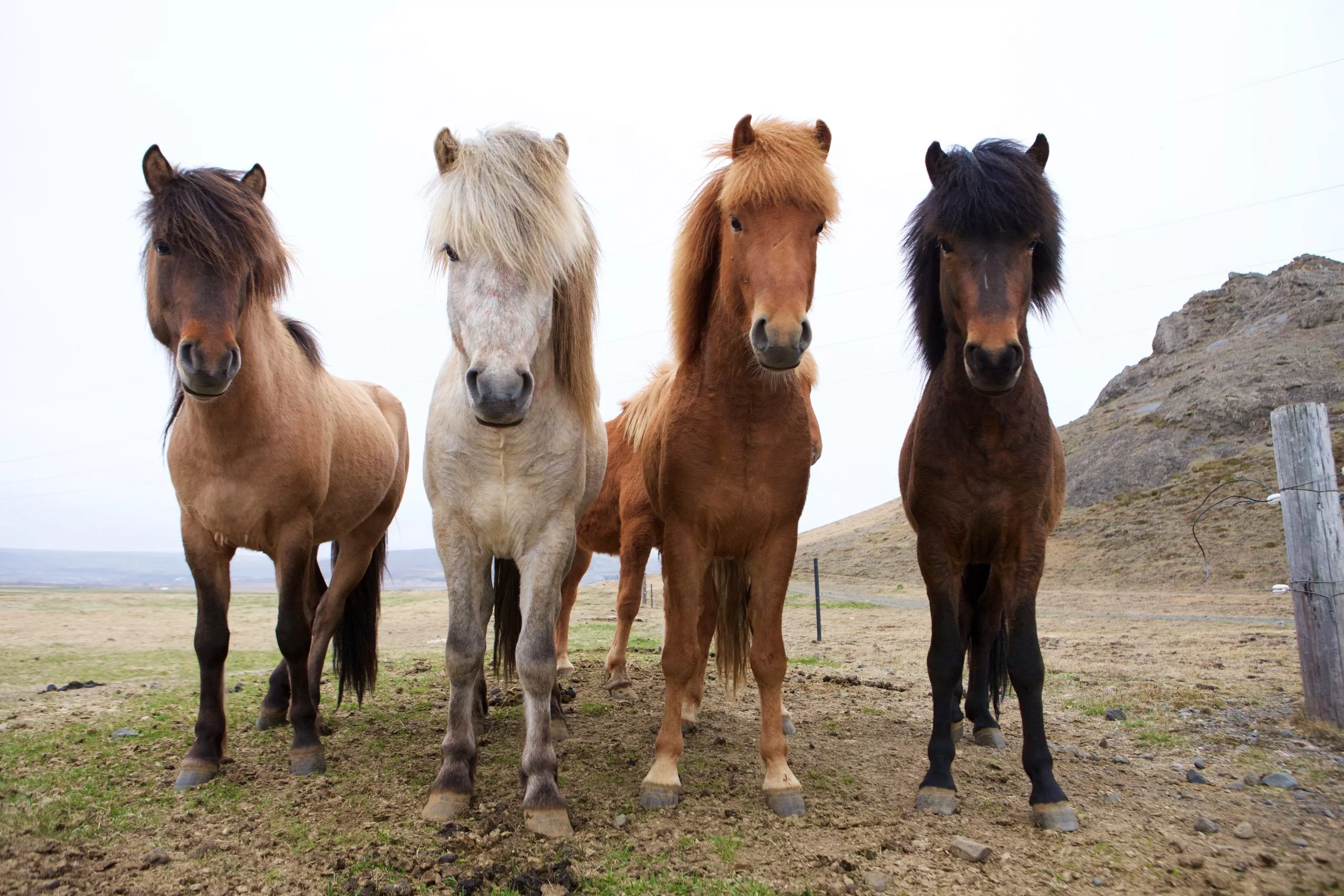 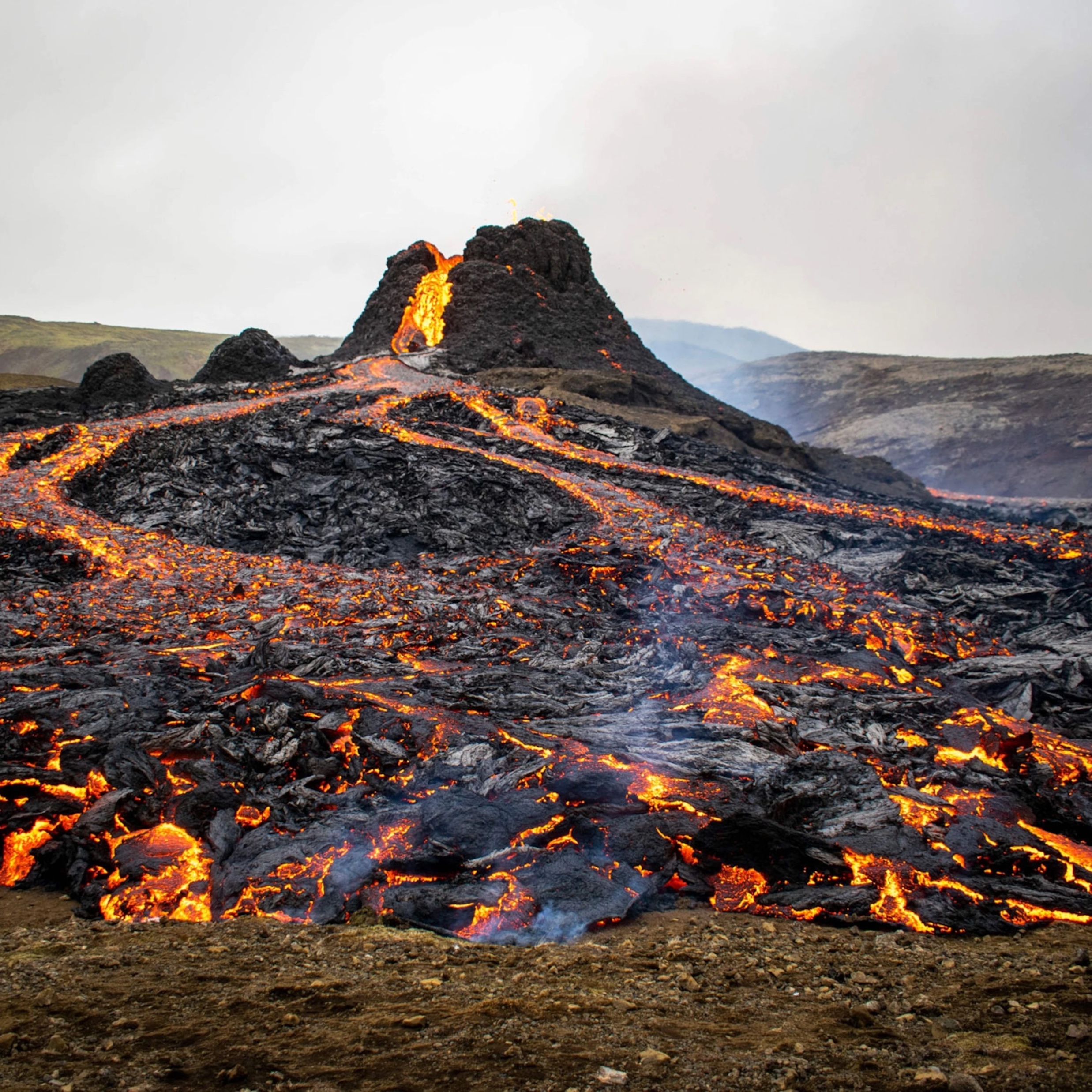 Islanti
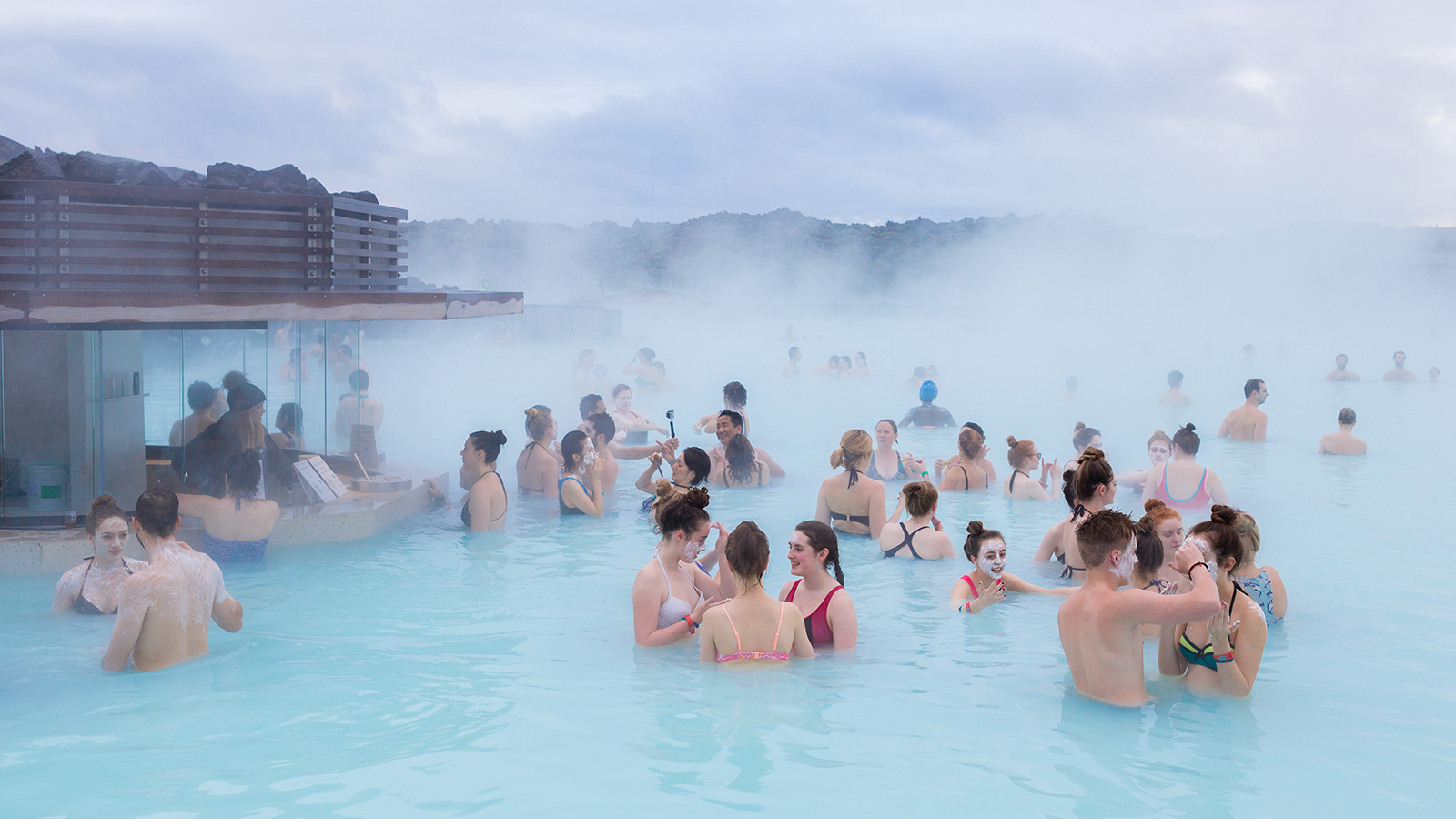